St.Peter’s Primary School
Food for Thought Project – Phase 8
Crops Grown in Our Polytunnel
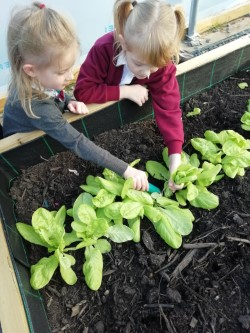 Crops Ready to Harvest
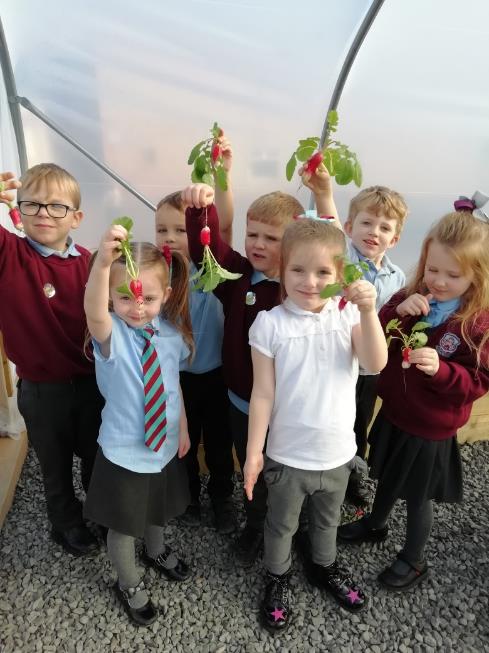 Harvesting Our Crops
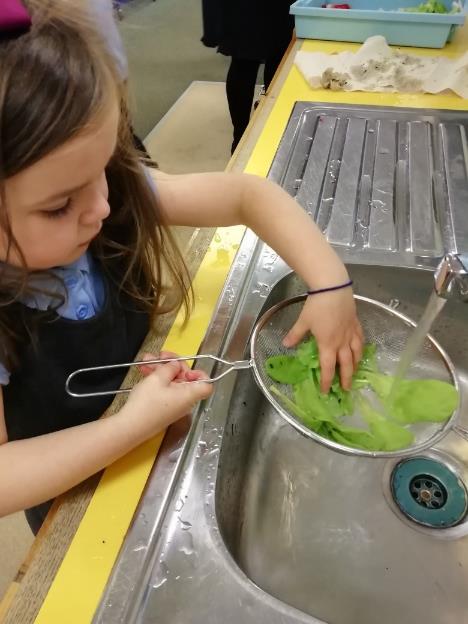 Crops Being Washed
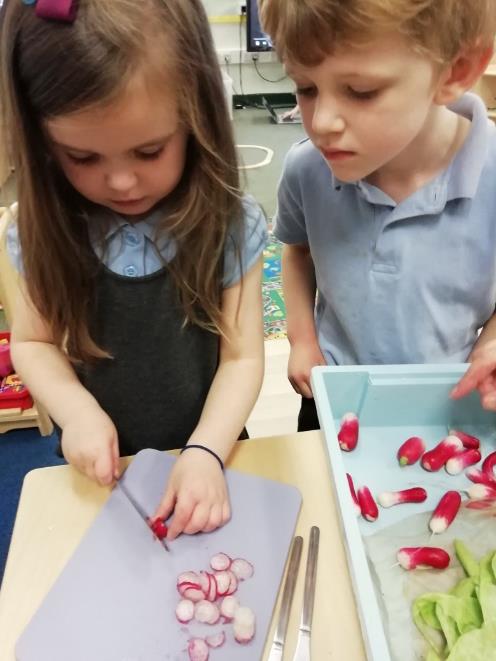 Developing Our Chopping Skills
Ready to Eat!
Developing Cooking Skills Across the School
Developing our Rolling Skills
Flat Breads are Ready
Practising our Mixing Skills
Making Muffins
Our Muffins are Ready to Eat!
Willing Helpers to Clear Up